Bild von Gerd Altmann auf Pixabay
Mittendrin in der Geschichte – Virtual Reality an Gedenkstätten
Praktische Übung (B.A., Modul IV), 
Sitzung 8 – Abschlusssitzung 1
Seminarplan
2
PÜ Mittendrin in der Geschichte | Sitzung 8
Präsentation der virtuellen Räume
Vorstellung des Storyboards mit folgendem Fokus:

 Was (Narration) soll wem (Zielgruppe) womit (Material) warum (Intention) erzählt werden?
3
PÜ Mittendrin in der Geschichte | Sitzung 8
To-Do List:
Bis zur 13. Sitzung: 
Umfrage bei Evasys ausfüllen  
Umfrage „Über welche Themen/Fragen würden Sie in der letzten Sitzung gern diskutieren? (RUB)“ bei Moodle ausfüllen
4
PÜ Mittendrin in der Geschichte | Sitzung 8
Lizenzhinweis
Kontakt

Elena Lewers, M.Ed./ M.A.
Ruhr-Universität Bochum
Fakultät für Geschichtswissenschaften
Historisches Institut
Didaktik der GeschichteUniversitätsstr. 15044801 Bochum

GA 5/57

Elena.lewers@rub.de
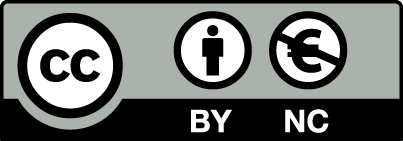 Weiternutzung ausdrücklich erlaubt: Dieses Werk und dessen Inhalte sind - sofern nicht anders angegeben - lizenziert unter CC BY-NC 4.0. Nennung wie folgt: "Präsentation: Mittendrin in der Geschichte: Virtual Reality an Gedenkstätten – Sitzung 8" von Elena Lewers.
Ausgenommen von der Lizenz sind die verwendeten Logos und das RUB-Design.
5
PÜ Mittendrin in der Geschichte | Sitzung 8